Table of Shewbread
”You prepare a table in the wilderness”
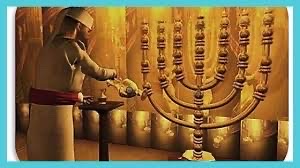 Lampstand
7 branches
Only Source of light
Caption
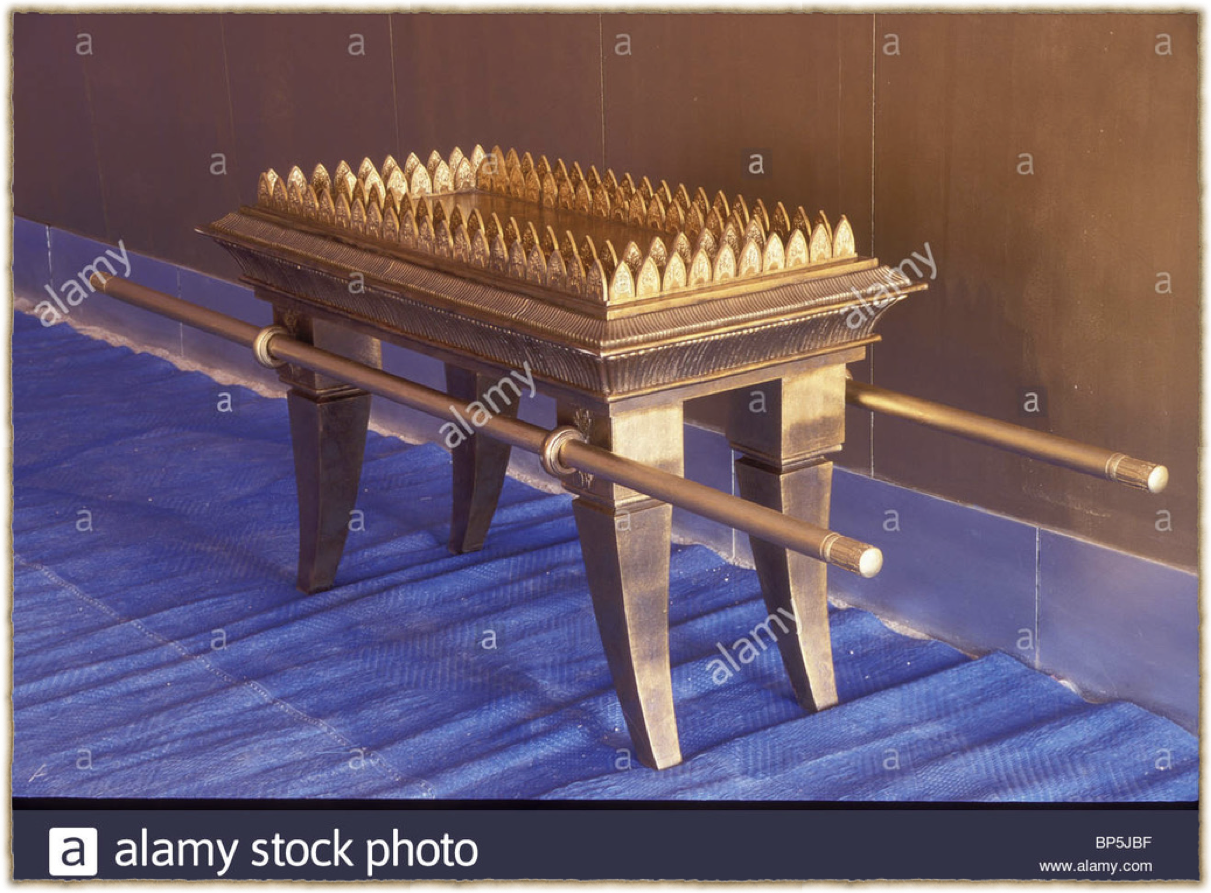 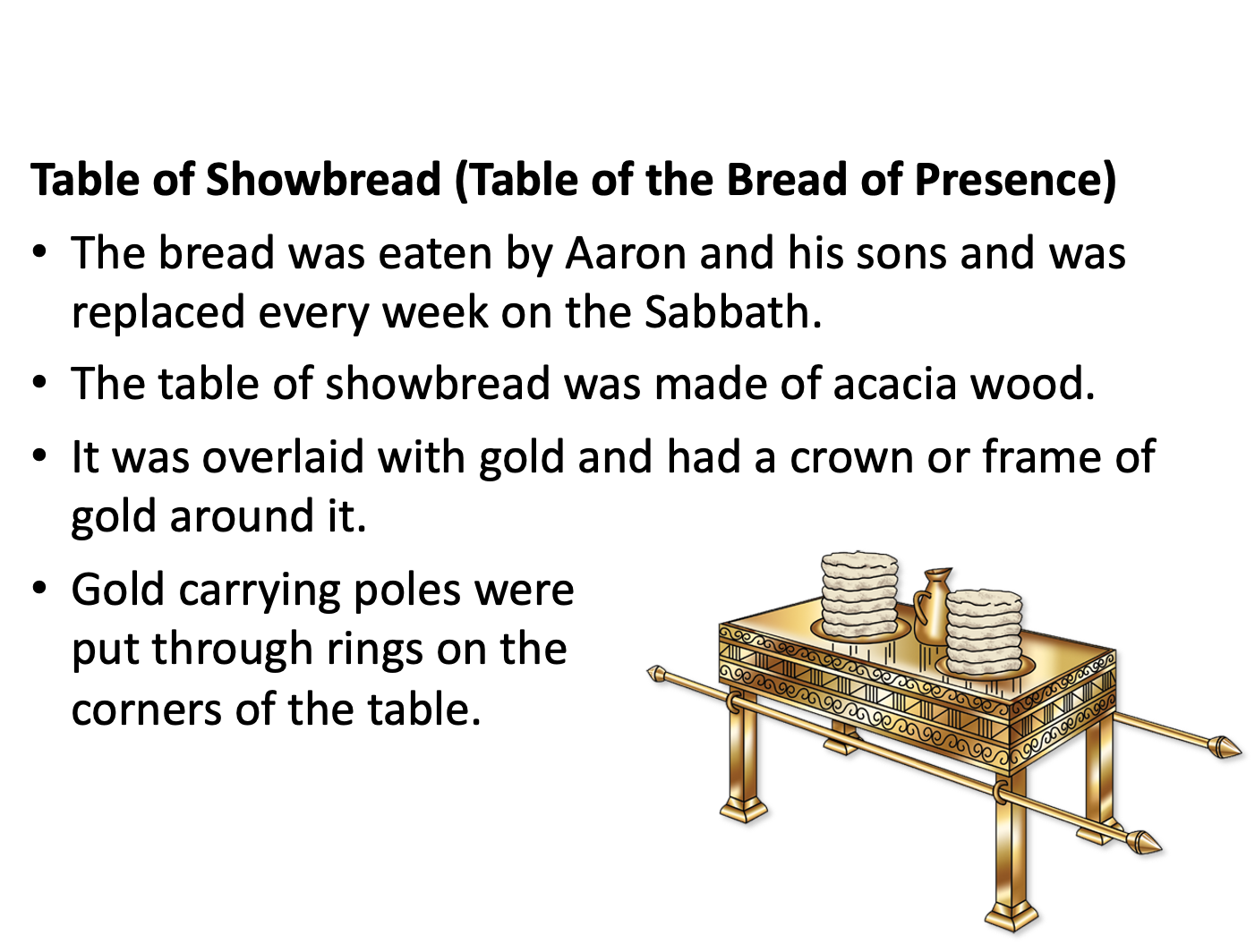 “The Bread of His Face”